Is There a Role for Novel BCMA-Directed Cellular Therapies in Early Relapsed Multiple Myeloma?
Joseph Mikhael, MD, MEd, FRCPCChief Medical Officer, International Myeloma FoundationCity of Hope Cancer CenterPhoenix, AZ
Resource Information
About This Resource
These slides are one component of a continuing education program available online at MedEd On The Go titled Early Relapse in Multiple Myeloma: Modern Management Strategies

Program Learning Objectives:
Distinguish between relapse and progression of disease in multiple myeloma
Compare the efficacy and safety of carfilzomib- and pomalidomide-based regimens in the treatment of relapsed multiple   myeloma
Apply current and emerging treatment approaches to multiple myeloma patients in early relapse
Recognize common adverse events seen with combination regimens used to treat early relapsed multiple myeloma


MedEd On The Go®
www.mededonthego.com
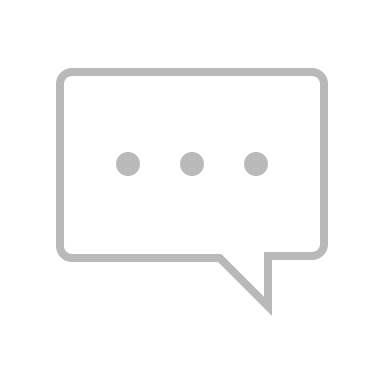 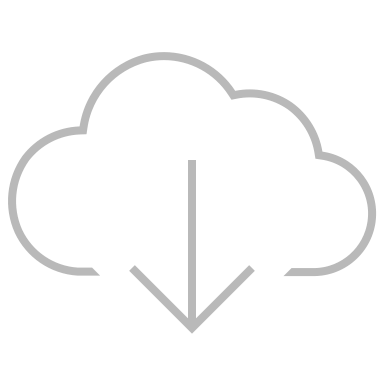 This content or portions thereof may not be published, posted online or used in presentations without permission.
This content can be saved for personal use (non-commercial use only) with credit given to the resource authors.
To contact us regarding inaccuracies, omissions or permissions please email us at support@MedEdOTG.com
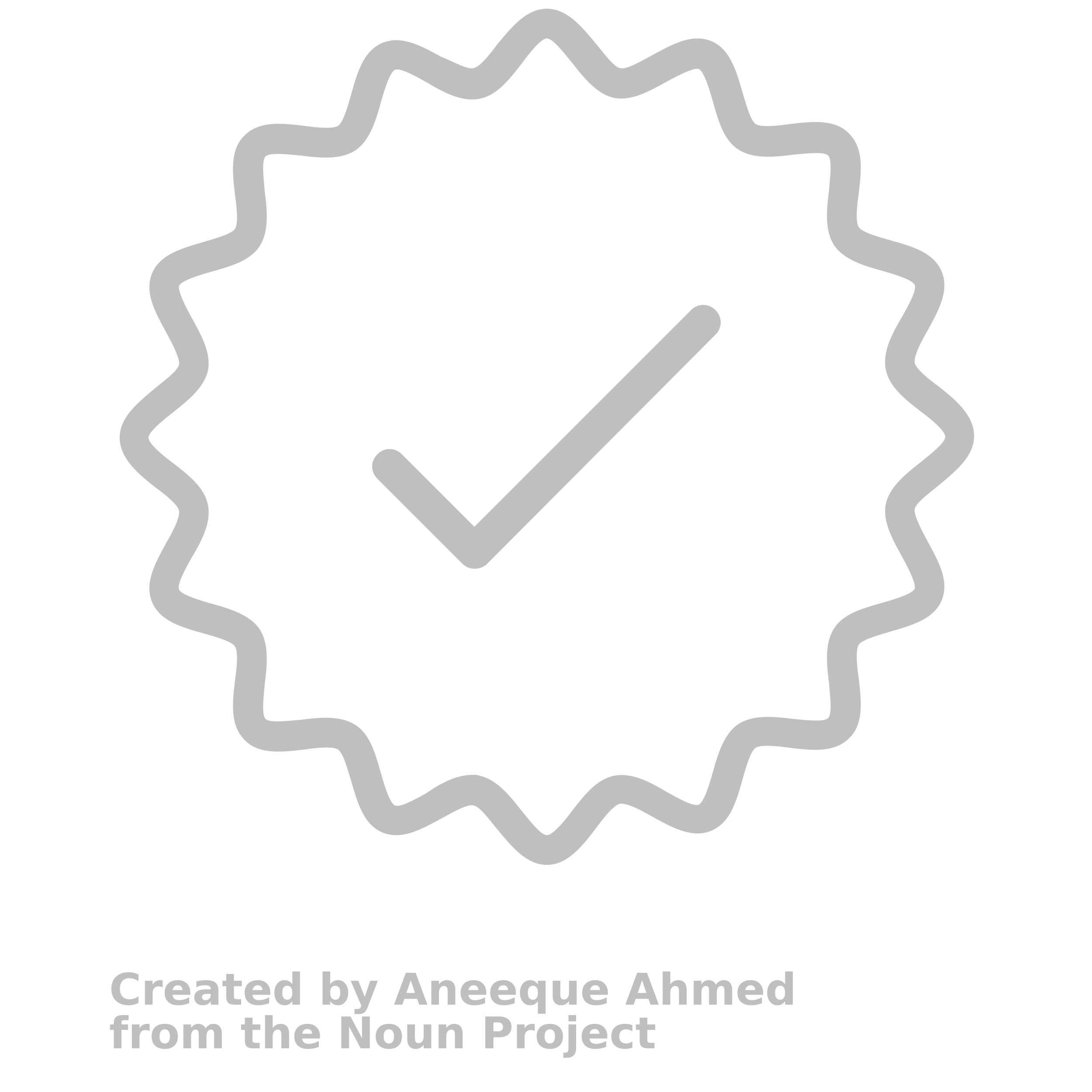 Disclaimer
The views and opinions expressed in this educational activity are those of the faculty and do not necessarily represent the views of Total CME, LLC, the CME providers, or the companies providing educational grants. This presentation is not intended to define an exclusive course of patient management; the participant should use their clinical judgment, knowledge, experience, and diagnostic skills in applying or adopting for professional use any of the information provided herein. Any procedures, medications, or other courses of diagnosis or treatment discussed or suggested in this activity should not be used by clinicians without evaluation of their patient's conditions and possible contraindications or dangers in use, review of any applicable manufacturer’s product information, and comparison with recommendations of other authorities. Links to other sites may be provided as additional sources of information.
KarMMa-3: Phase III Trial of Ide-Cel vs SoC in R/R MM
International, open-label, randomized phase III trial
Stratified by age (<65 vs ≥65), prior therapies (2 lines vs 3-4 lines), and high-risk cytogenetics (present or absent)
CAR T-Cell Infusion (Day 0)
Lymphodepletion
Cyclophosphamide 300 mg/m2 +Fludarabine 30 mg/m2
Idecabtagene Vicleucel150-450 x 106 CAR T-cells(n = 254)
Patients with R/R MM after 2-4 prior lines of therapy; including a PI, an IMiD, and daratumumab; disease progression in ≤60 days after last therapy
ECOG PS ≤1
(N = 386)
2:1
Investigators’ Choice SoC*
(n = 132)
PD or unacceptable toxicity
Key Pt Characteristics
Median PLT		   3
HR cytogenetics		~45%
Extramedullary disease	~25%
Triple-Class-Refractory	~65%
Transplant		~85%
Primary endpoint: PFS
Key secondary endpoints: ORR, OS, DoR, MRD detection, safety
*SoC choices: dara/pom/dex (n = 43); daraVd (n = 7); ixa/len/dex (n = 22); Kd (n = 30); elo/pom/dex (n = 30).
DoR, duration of response; dara, daratumumab; dex, dexamethasone; ECOG, Eastern Cooperative Oncology Group; elo, elotuzumab; ide-cel, idecabtagene vicleucel; IMiD, immunomodulatory drug; ixa, ixazomib; Kd, carfilzomib/dexamethasone; len, lenalidomide; MM, multiple myeloma; MRD, measurable residual disease; OS, overall survival; PD, progressive disease; PFS, progression-free survival; PI, proteasome inhibitor; pom, pomalidomide; PS, performance status; R/R, relapsed/refractory; SoC, standard of care; Vd, bortezomib/dexamethasone.
Rodriguez-Otero P, et al. N Engl J Med. 2023;388:1002-1014.
KarMMa 3 Study Results: PFS (Primary Endpoint)
Progression-free Survival (Intention-to-Treat Population)
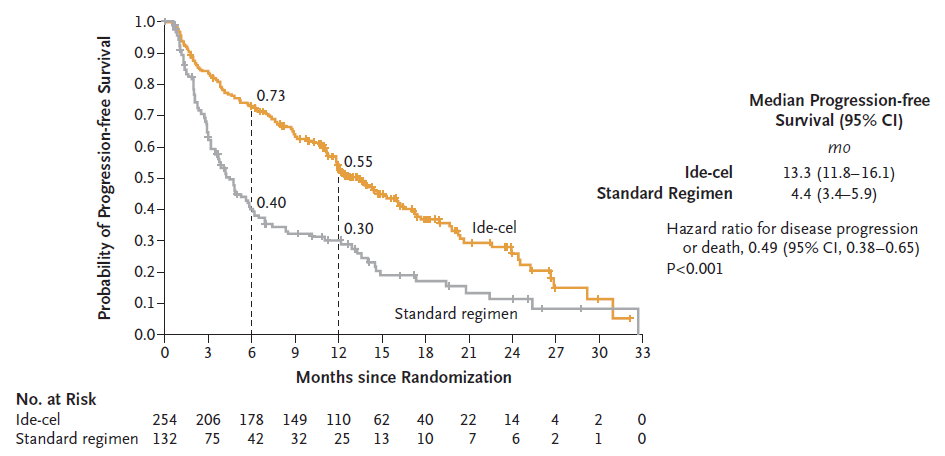 PFS benefit consistently observed across prespecified subgroups including age, race, number of previous regimens, presence/absenceof high-risk cytogenetic abnormalities, extramedullary disease, high tumor burden, or triple-class-refractory status
Rodriguez-Otero P, et al. N Engl J Med. 2023;388:1002-1014.
KarMMa 3 Study Results: Key Secondary Endpoints (ITT)
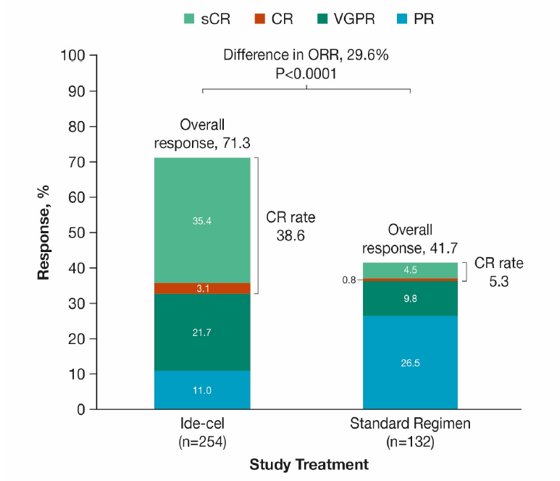 233/250
94/126
Percentage of Patients
Cytokine release syndrome Gr 3/4:  4% vs 0%
Neurotoxic event Gr 3/4: 3% vs 0%
ConclusionsAmong adults with heavily pretreated relapsed and refractory multiple myeloma who had received 2 to 4 lines of therapy previously, the CAR T-cell therapy ide-cel led to significantly longer progression-free survival than standard regimens.
Rodriguez-Otero P, et al. N Engl J Med. 2023;388:1002-1014.
Progression-free Survival (ITT and High-risk Subgroups)
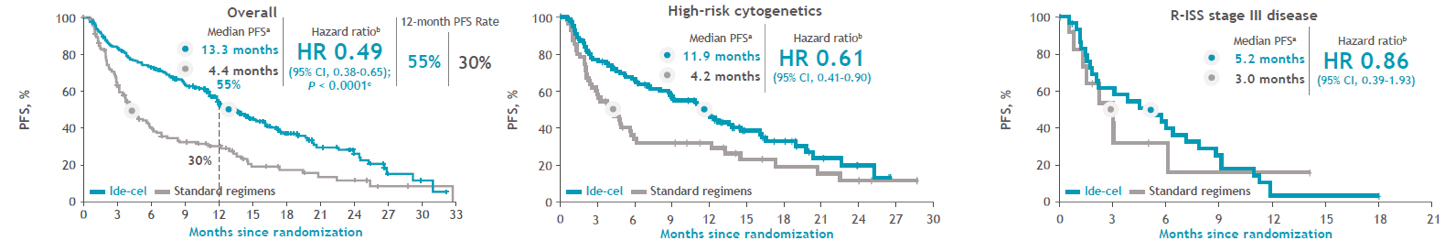 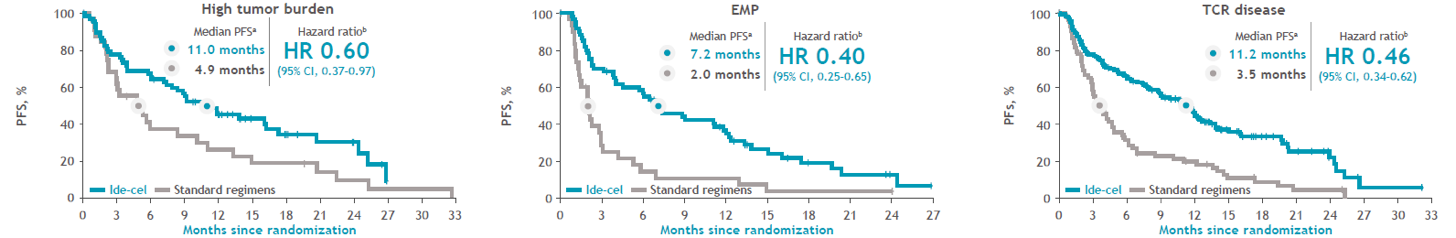 Median PFS was longer in patients treated with ide-cel vs standard regimens in the overall population and high-risk subgroups; interpretation in patients with R-ISS stage III disease was limited due to small subgroup size
PFS was analyzed in the ITT population of all randomized patients in both arms and included early PFS events occurring between randomization and ide-cel infusion.
PFS based on IMWH criteria per IRC. aBased on Kaplan-Meier approach; bUnstratified HR based on univariate Cox proportional hazard model. CI is two-sided; cBased on stratified log-rank test. IMWG, International Myeloma Working Group. 
1. Rodríguez-Otero P, et al. N Engl J Med 2023;388:1002-1014
CARTITUDE-4: Study Design and Endpoints
Screening
Key inclusion criteria: 
Age ≥18 years with MM 
1–3 prior LOT (including PI + IMiD)
LEN-refractory 
ECOG PS ≤1
Key exclusion criteria: 
Prior CAR-T or BCMA-targeting therapy
Randomization

1:1 randomization


Stratified by: 
Choice of PVd/DPd
ISS stage
Number of prior LOT
Follow-up
PVd or DPda,b
Bridging
PVd or DPda
≥1 cycle
Day 1:
Cilta-cel infusion
(Target: 0.75×106 
CAR+ T cells/kg)
Day 1–112:
Collect safety, efficacy, PK/PD dataevery 28 days
SOC arm
Lymphodepletion
Cilta-cel arm
Apheresis (start of study treatment)
T-cell transduction and expansion
Primary endpoint
PFSc
Secondary endpoints
Efficacy: ≥CR, ORR, MRD negativity, OS
Safety 
PROs
aPhysicians’ choice. bAdministered until disease progression. cTime from randomization to disease progression/death. 
BCMA, B-cell maturation antigen; CAR-T, chimeric antigen receptor T cell; cilta-cel, ciltacabtagene autoleucel; CR, complete response; DPd, daratumumab, pomalidomide, and dexamethasone; ECOG PS, Eastern Cooperative Oncology Group performance status; IMiD, immunomodulatory drug; ISS, International Staging System; Len, lenalidomide; LOT, line of therapy; MM, multiple myeloma; MRD, minimal residual disease; ORR, overall response rate; OS, overall survival; PD, pharmacodynamics; PFS, progression-free survival; PI, proteasome inhibitor; PK, pharmacokinetics; PRO, patient-reported outcome; PVd, pomalidomide, bortezomib, and dexamethasone; SOC, standard of care.
Dhakal B, et al. Presented at the 2023 ASCO Annual Meeting; Abstract LBA106.
CARTITUDE-4: Primary Endpoint – PFS (ITT Population)
Progression-free survivala
Cilta-cel vs SOC
12-month PFS rate: 76% vs 49%
SOC performed as expected
Bridging phase, patients in cilta-cel arm were receiving the same treatment as the SOC arm
Week 8
100
Hazard ratio, 0.26 (95% CI, 0.18–0.38); P<0.0001b,c
80
mPFS: not reached (95% CI, 22.8–NE)
60
Patients progression free and alive, %
40
20
mPFS: 11.8 months (95% CI, 9.7–13.8)
0
0
3
6
9
12
15
18
21
24
27
30
Progression-free survival, months
No. at risk
Cilta-cel arm
208
177
172
166
146
94
45
22
9
1
0
SOC arm
211
176
133
116
88
46
20
4
1
0
0
aMedian follow-up, 15.9 months. bConstant piecewise weighted log-rank test. cHazard ratio and 95% CI from a Cox proportional hazards model with treatment as the sole explanatory variable, including only progression-free survival events that occurred >8 weeks post randomization. 
cilta-cel, ciltacabtagene autoleucel; HR, hazard ratio; ITT, intent-to-treat; mPFS, median progression-free survival; NE, not estimable; SOC, standard of care.
Dhakal B, et al. Presented at the 2023 ASCO Annual Meeting; Abstract LBA106.
SOC arm
Cilta-cel arm
CARTITUDE-4: Secondary Endpoint (ITT) – Response
Cilta-cel had higher ORR vs SOC
Overall response ratea,b,c
Odds ratio:
3.0 (1.8–5.0) P<0.0001
84.6
(176/208)
67.3 
(142/211)
≥CRd: 
21.8
Patients, %
≥CRd: 
73.1
sCR
CR
VGPR
PR
aAssessed using a validated computerized algorithm; ORR is defined as the proportion of subjects who achieve a PR or better per IMWG criteria. bP-value from the Cochran Mantel-Haenszel Chi-Squared test. cIn 176 patients who received cilta-cel as study treatment, ORR was 99%, ≥CR rate was 86%.  dOdds ratio, 10.3; P<0.0001.
CR, complete response; DOR, duration of response; IMWG, International Myeloma Working Group; ITT, intent-to-treat; NE, not estimable; NR, not reached; ORR, overall response rate; PR, partial response;  sCR, stringent complete response; SOC standard of care; VGPR, very good partial response.
Dhakal B, et al. Presented at the 2023 ASCO Annual Meeting; Abstract LBA106.
CARTITUDE-4: CRS and CAR-T Cell-Related Neurotoxicity
In the cilta-cel as-treated population:
30 patients had non-ICANS neurotoxicitiesc
16 cranial nerve palsies (14 recovered)
5 peripheral neuropathies 
1 MNT (grade 1)
Lower incidence and severity of CRS, ICANS, MNTs, and some cytopenias observed with CARTITUDE-4 vs CARTITUDE-1 
Cilta-cel may be better tolerated when used earlier in treatment
Effective bridging therapy enables better control of tumor burden prior to CAR-T infusion
MNTs were lower likely related to patient management strategies implemented to mitigate this risk
aThere were no fatal neurotoxicities. bGrade 3 syncope reported as a symptom of grade 2 ICANS. cOther neurotoxicities include AEs reported as CAR-T cell neurotoxicity that are not ICANS or associated symptoms. dCranial nerve palsies most commonly affected cranial nerve VII; supportive measures included corticosteroids (14 patients). No clear risk factors for cranial nerve palsies have been identified, and the mechanism is not understood. eData for cytopenias not shown.
AE, adverse event; CAR-T, chimeric antigen receptor T cell; cilta-cel, ciltacabtagene autoleucel; CRS, cytokine release syndrome; DPd, daratumumab, pomalidomide, and dexamethasone; ICANS, immune effector cell–associated neurotoxicity syndrome; MNT, movement and neurocognitive treatment-emergent adverse event. 
Dhakal B, et al. Presented at the 2023 ASCO Annual Meeting; Abstract LBA106.
MajesTEC-2: Teclistamab with Subcutaneous Daratumumab and Lenalidomide in MM
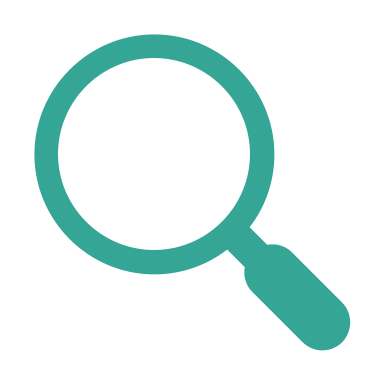 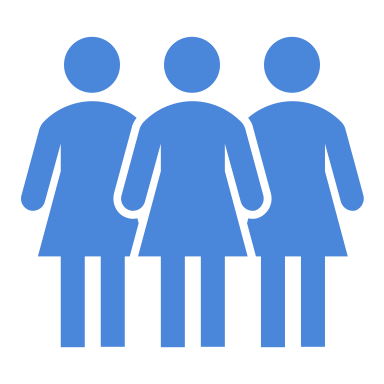 Key eligibility criteria
Measurable MM
1–3 prior lines of therapy, including an IMiD and a PI
Primary endpoints
Safetya
Dose-limiting toxicities
Key secondary endpoints
ORRb
Rate of ≥VGPR and ≥CRb
Duration of response
Time to response
Tec-Dara-Len Dosing Schedule
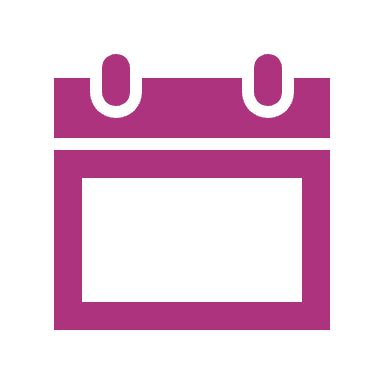 Dara
1800 mg SC (per approved schedule)
Cycles 1–2: QW
Cycles 3–6: Q2W
Cycles 7+: Q4W
Len
25 mg PO daily for 21 days of a
     28-day cycle, starting at cycle 2
Cycles 2–4: dexamethasone40 mg PO given QW
Tec
Following step-up dosing
0.72 mg/kg or 1.5 mg/kg SC QW with transition to 3 mg/kg SC Q2W starting at cycle 3
aAEs assessed per CTCAE v5.0, except for CRS and ICANS, which were graded per ASTCT guidelines. bAssessed per IMWG 2016 criteria.
≥VGPR, very good partial response or better; ≥CR, CR or better, AL, adverse event, ASTCT, American Society for Transplantation and Celluler Therapy: CR, complete response; CRS, cytokine release syndrome:
CTCAE, Common Terminology Criteria for As; ICANS, immune effector cell-associated neurotoxicity syndrome; MID, immunomodulatory drug; IMWG, international Myeloma Working Group; MM, multiple myeloma; ORR, overall response rate; Pl, proteosome inhibitor; PO, by mouth; 02W, every 2 weeks; Q4W, every 4 weeks, QW, every week, SC, subcutaneous; tec-dara-len, teclistamab, daratumumab, and lenalidoride.
Searle E, et al. Presented at the 2022 ASCO Annual Meeting; Abstract 160.
MajesTEC-2: Overall Response Rate with Tec-Dara-Len
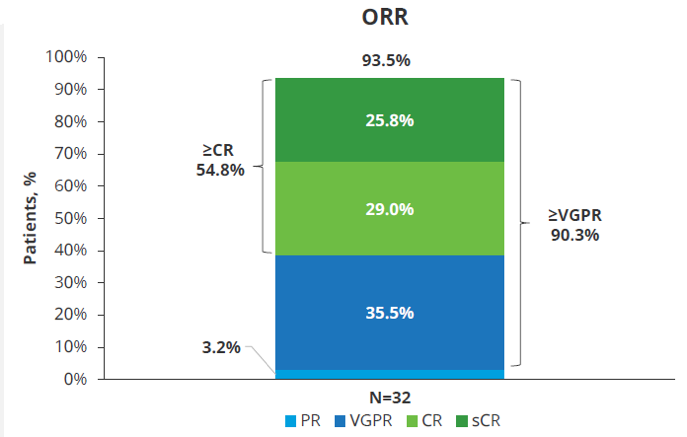 Time to first response was quick and responses deepened over time
Study is still active, Data are preliminary and cleaning is ongoing Because of this, response data were manually updated based on investigator's response.
Response based on Investigator assessment (using MWG criteria among all patients who received ≥1 study treatment and were followed for ≥1 month or had ≥1 response evaluation.
a18 of the 19 patients in this dose group were response-evaluable.
≥CR, complete response or better; ≥very good portal response, VGPR or better; CR, complete response; IMWG, International Myeloma Working Group: ORR, overall response rate, PO, oral, PR, partial response
SC, subcutaneous, sCR, stringent complete response; tec-dara-len, teclistamab, daratumumab, and lenalidomide, VGPR, very good partial response.
Searle E, et al. Presented at the 2022 ASCO Annual Meeting; Abstract 160.
MajesTEC-2: Toxicities with Tec-Dara-Len
All CRS events were low grade; no grade ≥3 events reported
97% (37/38) of CRS events occurred during cycle 1
Infections were common but majority were low-grade
Most common infections were COVID-19, upper respiratory infection, and pneumonia
4 (33.3% of 12 patients who had COVID-19 were unvaccinated
2 (6.3%) patients discontinued due to an AE (COVID-19)
2 fatal AEs were reported
COVID-19 (77 days after last dose)
Multiorgan failure due to sepsis
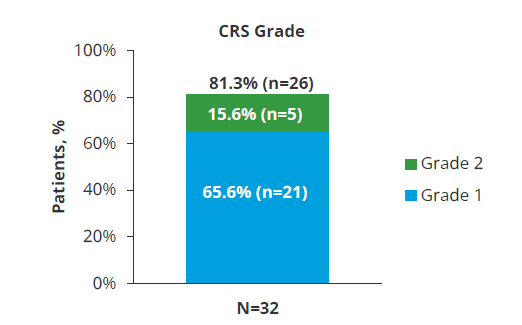 Searle E, et al. Presented at the 2022 ASCO Annual Meeting; Abstract 160.
MajesTEC-3: Teclistamab Plus Daratumumab Vs. Investigator’s Choice of DPd or DVd in Patients with Relapsed/Refractory MM and 1-3 Prior LOT
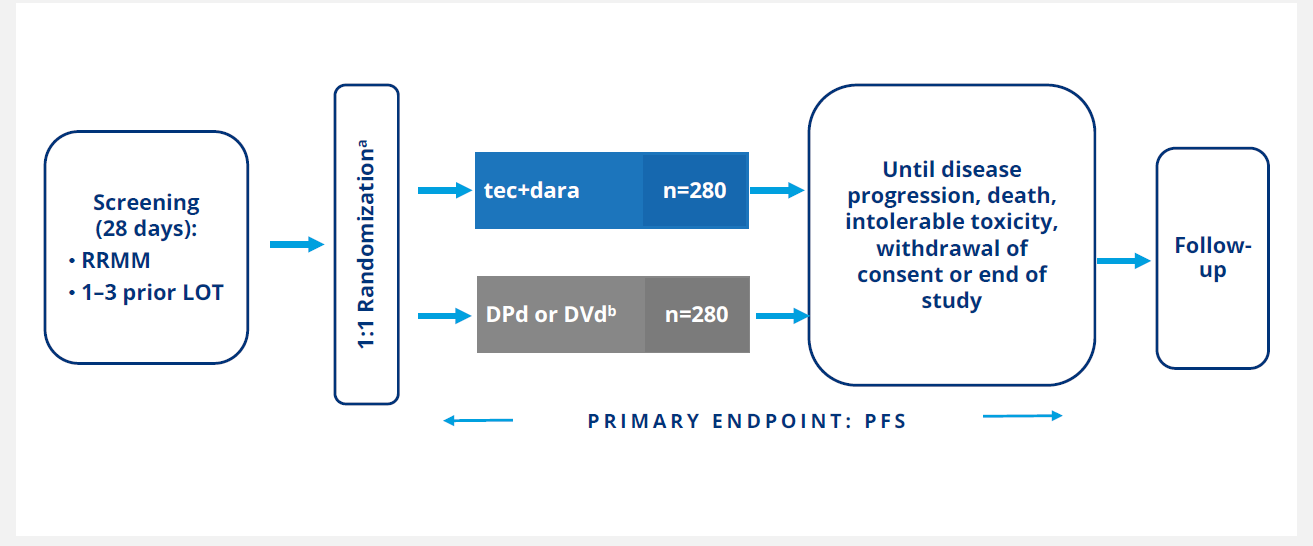 aAt randomization, patients will be stratified by investigators choice of DPd or DVd, International Staging Systems stage, number of prior LOT, and prior anti-CD38 exposure. bPatients in this arm receive investigator's choice of either DPd or DVd. dara, daratumumab, DPd, dara, pomalidomide and dexamethasone; DVd, dara, bortezomib and dexamethasone; LOT, lines of therapy: PFS, progression-free survival, RRMM, relapsed /refractory multiple myeloma, tec, teclistamab
Mateos MV, et al. Presented at the 2022 ASCO Annual Meeting; Abstract TPS8072.
MagnetisMM-5: An Open-Label, Multicenter, Randomized Phase 3 Study of Elranatamab as Monotherapy and in Combination with Daratumumab in Patients with Relapsed/Refractory MM
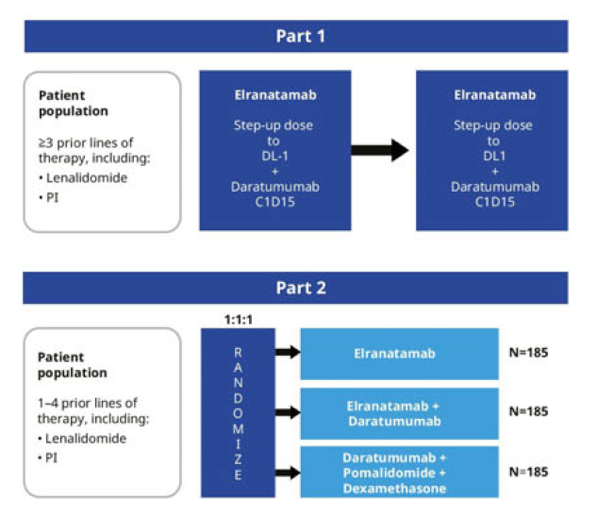 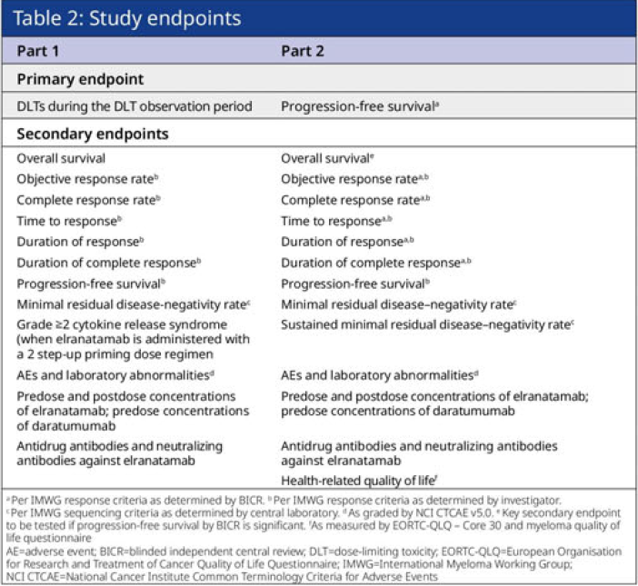 Elranatamab and daratumumab are administered by SC injection.C=Cycle; D=Day; DL=dose level; PI=proteasome inhibitor; SC=subcutaneous
Grosicki S, et al. Presented at the 2022 ASCO Annual Meeting; Abstract TPS8074.
Conclusions
Theoretically one would expect CAR T-cell therapy to be more effective in earlier lines of therapy due to “earlier” engagement of T cells
This now has been proven with BOTH ide-cel and cilta-cel
There is also a signal that CAR T-cell therapy may be less toxic
We very likely will be using CAR T-cell agents in earlier lines of therapy soon
The same investigation is now being done with bispecific antibodies…
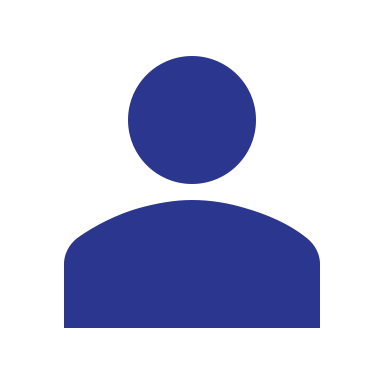 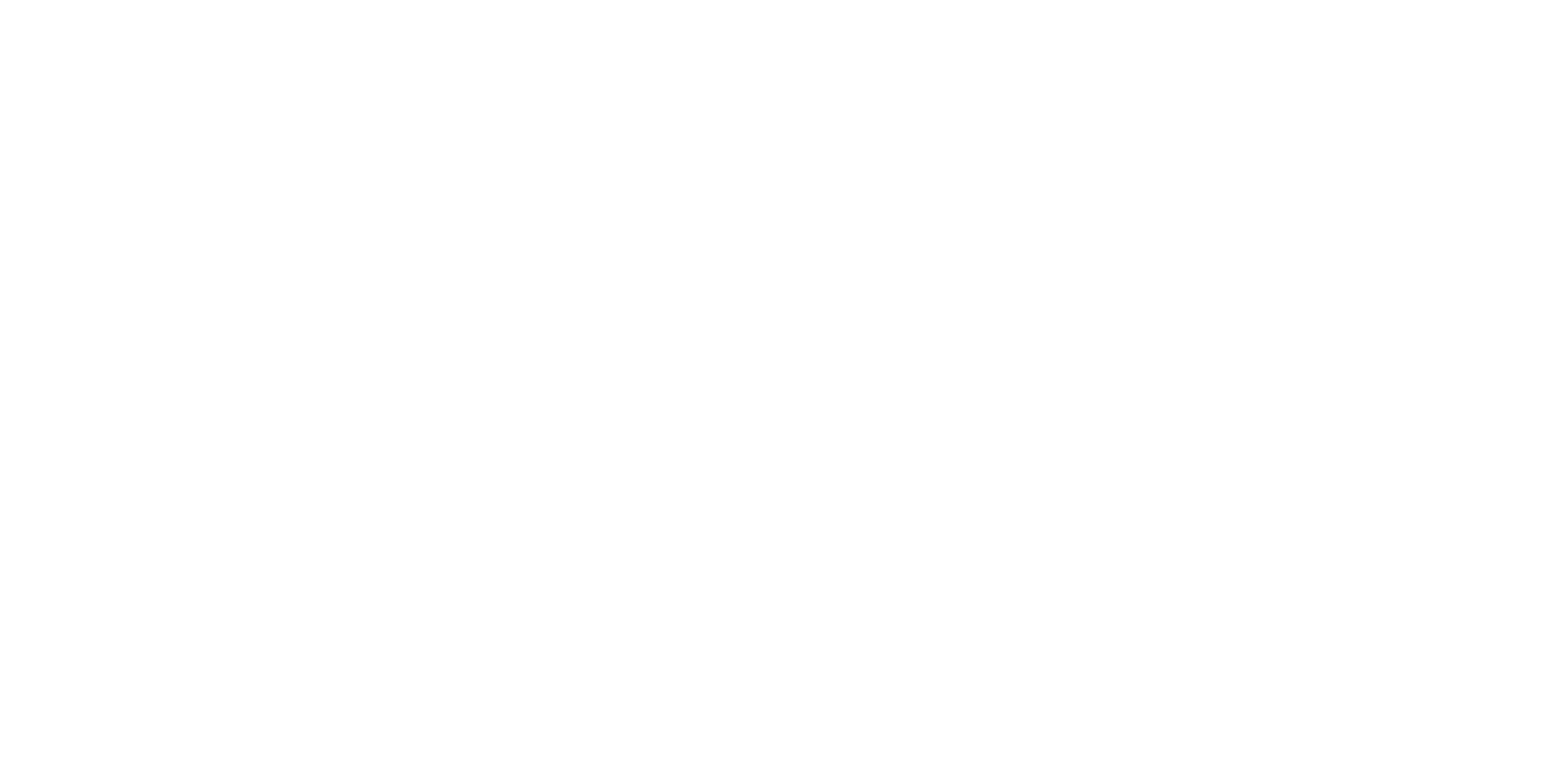 Looking for more resources on this topic?
Webinars
In-person events
Slides & resources
CME/CE in minutes
Congress highlights
Late-breaking data
Quizzes
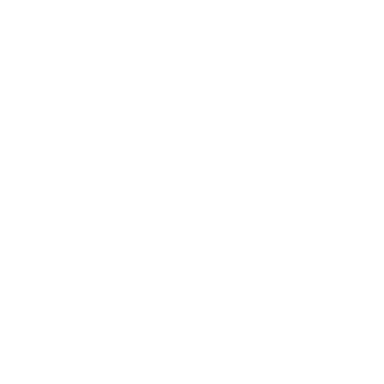 www.MedEdOTG.com